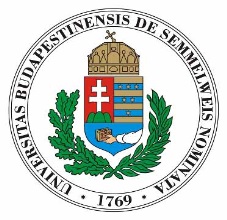 A HELYI AdatVÉDELMI FELELŐSÖk FELADATAI az adatvédelmi szabályzat rendelkezései alapján
Mogyorósi Dorottya dr med. dr. jur.
SE Adatvédelmi felelős
SE adatvédelmi és betegjogi központ
SE Fórum, 2017. November 22., semmelweis Szalon
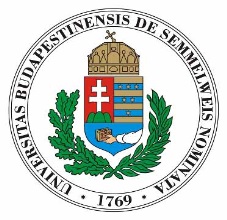 Adatvédelmi és betegjogi központ
Új szervezeti egység – JIF
Irányítója: egyetemi adatvédelmi felelős
Szakterület szerinti feladatok: szakterületi adatvédelmi felelősök
központi szervezeti egységek, egészségügyi ellátást végző szervezeti egységek, oktatási szervezeti egységek 
Egykapus rendszer a szubszidiaritás elvét megőrizve
Adatkiadás
Központi panaszkezelés
Szervezeti szintű panaszkezelés
Kapcsolat az ügyvédi irodával – peren kívüli megegyezések előmozdítása
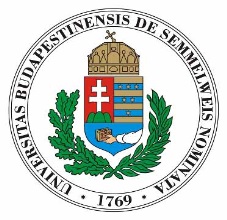 Helyi adatvédelmi felelős
Közreműködik – adatvédelmi, betegjogi és egyéb panaszok megválaszolása – egyetemi adatvédelmi felelős megkeresésére
ABK részére adatot szolgáltat – panaszokról, adatkérésekről, intézkedésekről
ADL elkészítéséről gondoskodik – megküldi az egyetemi adatvédelmi felelősnek
Ellenőriz - szervezeti egység adatkezeléssel, adatfeldolgozással kapcsolatos tevékenységét
Adatot szolgáltat - Közérdekű adatkérések 
Központosítás és Szubszidiaritás egysége – egykapus az információk nyilvántartása tekintetében (!)
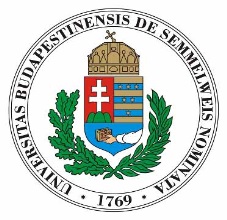 Egészségügyi dokumentáció kiadása
Külön fejezet a szabályzatban (V. ) – mellékletek
Térítési Díj Szabályzat
ABK-hoz lehet fordulni (szubszidiaritás)
Intézkedések írásban (szóbeli kérelmet is rögzíteni kell a betegdokumentációban)
Papíralapú kiadás, vagy elektronikus
ABK iránymutatás az informatikai biztonsági felelőssel – az elektronikus másolat hitelesítésének módja
Érintett saját adatai
Elhunyt személy adatai
Hozzátartozók életét befolyásoló adatok – beteg életében, halála után
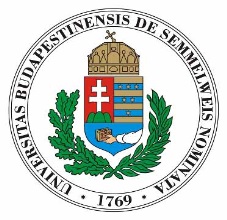 BETEGPANASZKEZELÉS
Helyi adatvédelmi felelős – egyetemi adatvédelmi felelős megkeresésére 
Panasz kivizsgálása, megválaszolása – ABK értesítése a válaszról, ha helyben kerül kiküldésre – minden betegpanaszra adott válaszról tudnia kell az ABK-nak! (ügyvédi irodával kapcsolattartás)
Nyilvántartás a panaszokról helyben is